ত
গ
স্বা
ম
শিক্ষক পরিচিতি
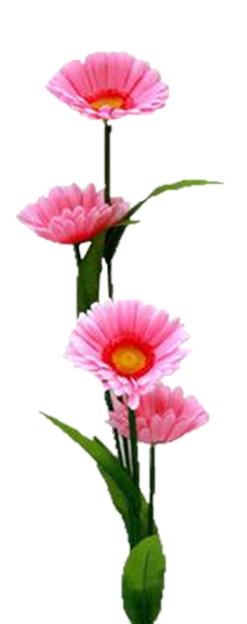 মোহাম্মদ শাহ আলম 
প্রভাষক অর্থনীতি
মোজাদ্দেদীয়া ইসলামিয়া আলিম মাদ্রাসা
কালিয়াকৈর , গাজীপুর ।
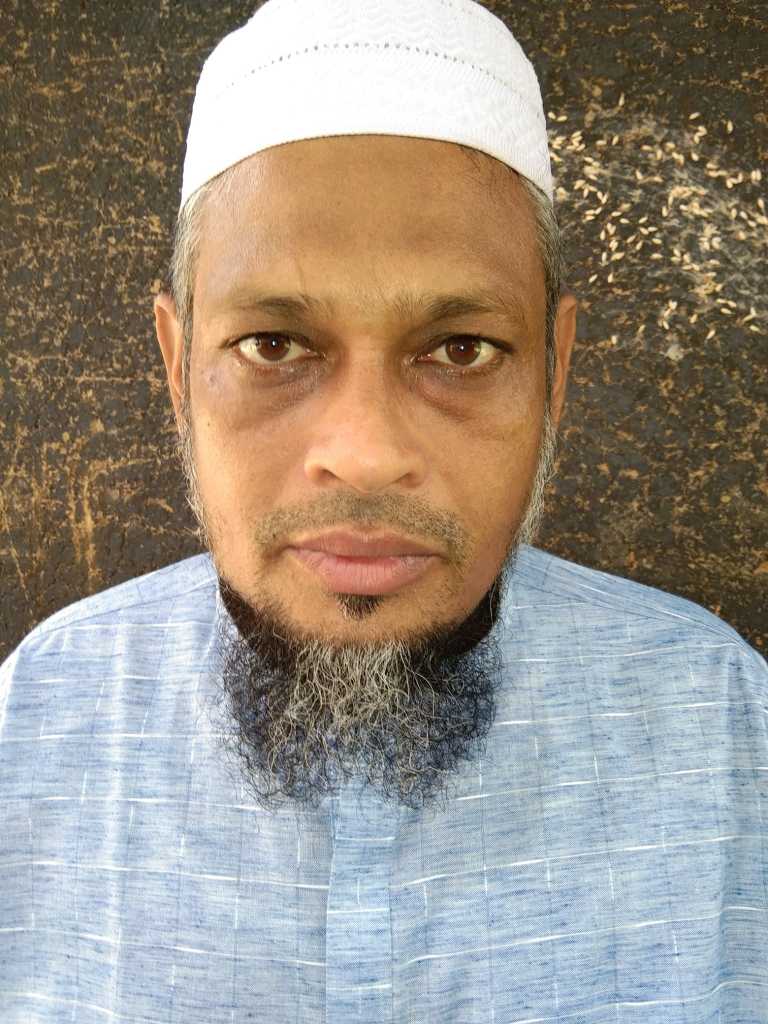 পাঠ  পরিচিতি
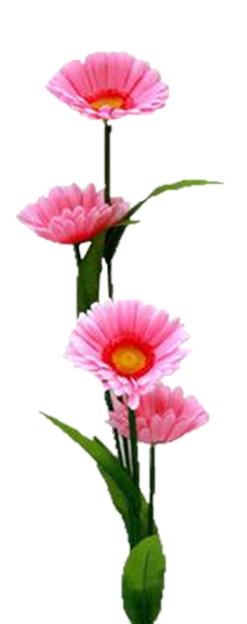 বাংলাদেশ ও বিশ্ব পরিচয়
দাখিল ৯ম-১০ম শ্রেনী
রাষ্ট্র নাগিরকতা ও আইন 
৭ম অধ্যায়
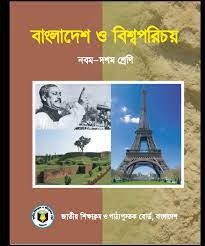 নিচের চিত্রগুলো লক্ষ্য কর
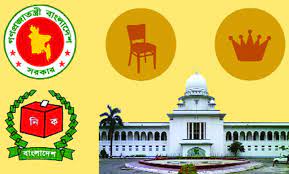 পাঠ শিরোনাম
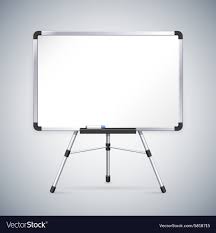 রাষ্ট্র নাগরিকতা ও আইন
শিখনফল
রাষ্ট্রের উপাদান
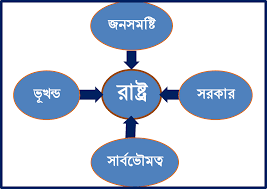 রাষ্ট্রের মুখ্য কার্যাবলি
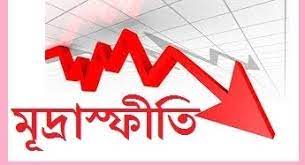 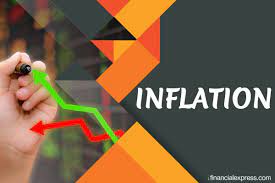 রাষ্ট্রের মুখ্য কার্যাবলির মধ্যে  রয়েছে  নিত্য প্রয়োজনীয় দ্রব্যের দাম নির্ধারন করা , মুদ্রাস্ফীতি রোধ করা  ।
রাষ্ট্রের মুখ্য কার্যাবলি
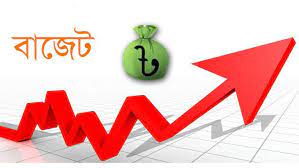 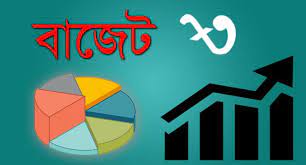 রাষ্ট্রের মুখ্য কার্যাবলির মধ্যে রয়েছে মুদ্রা প্রবর্তন  ও মুদ্রা বিনিয়োগ ব্যবস্হা এবং বাজেট প্রনয়ন ।
রাষ্ট্রের জনকল্যান মুলক কার্যাবলি
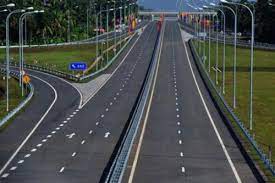 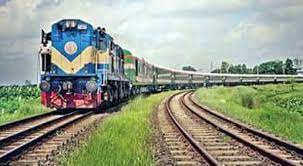 সড়ক পথ
রেল পথ
রাষ্ট্রের জনকল্যান মুলক কার্যাবলির  মধ্যে রয়েছে  দেশের অবকাঠামোগত উন্নায়ন যথাঃ সড়ক পথ , রেল পথ  নির্মাণ  ।
রাষ্ট্রের জনকল্যান মুলক কার্যাবলি
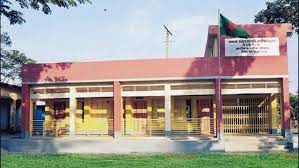 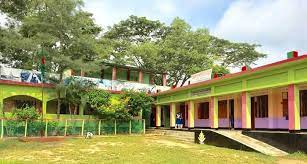 স্কুল
কলেজ
রাষ্ট্রের জনকল্যান মুলক কার্যাবলির  মধ্যে রয়েছে  রাষ্ট্রের জনসাধারনকে শিক্ষিত করে তোলা  । এজন্য সরকার স্কুল কলেজ তৈরি করে জনগণের শিক্ষার ব্যবস্হ।  করে থাকে  ।
রাষ্ট্রের জনকল্যান মুলক কার্যাবলি
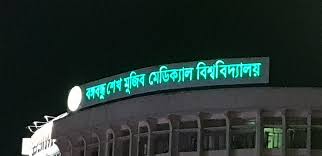 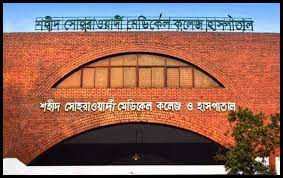 হাসপাতাল
রাষ্ট্রের জনকল্যান মুলক কার্যাবলির  মধ্যে রয়েছে  রাষ্ট্রের জনসাধারনের চিকিৎসার ব্যবস্হা করা । এজন্য সরকার হাসপাতাল তৈরি করে জনগণের  চিকিৎসার ব্যবস্হা  করে থাকে  ।
আইনের উৎস সমুহ
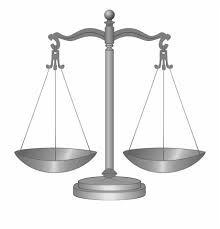 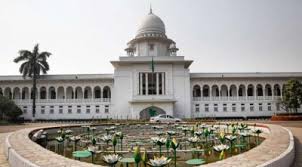 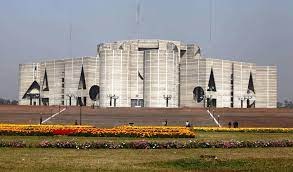 আইনসভা
ন্যায়বোধ
সুপ্রিম র্কোট
আইনের  উৎস সমুহের মধ্যে অন্যতম  হলো  প্রথা , ধর্ম ,  বিচার সংক্রান্ত রায় , বিজ্ঞানসস্মত আলোচনা , ন্যায়বোধ , আইনসভা ।
তথ্য অধিকার আইন
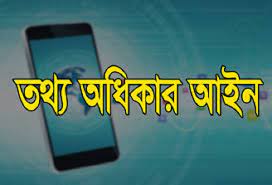 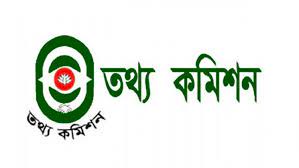 বর্তমানে তথ্য অধিকার আইনে  তথ্য কমিশন নামে  একটি স্বাধীন প্রতিষ্টান সৃষ্টি  করা হয়েছে ।
একক কাজ
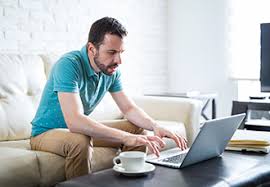 রাষ্ট্রের উপাদান  কয়টি ?
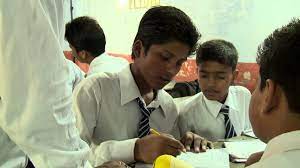 দলীয় কাজ
মূল্যায়ন
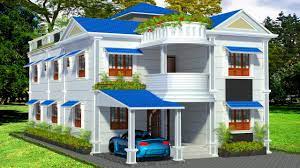 বাড়ীর কাজ
ধন্যবাদ
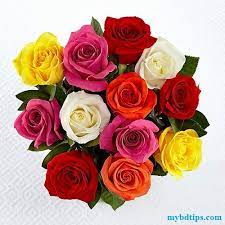